Chain Rule
Pattern spot
Reflect
Your Turn
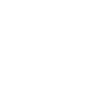 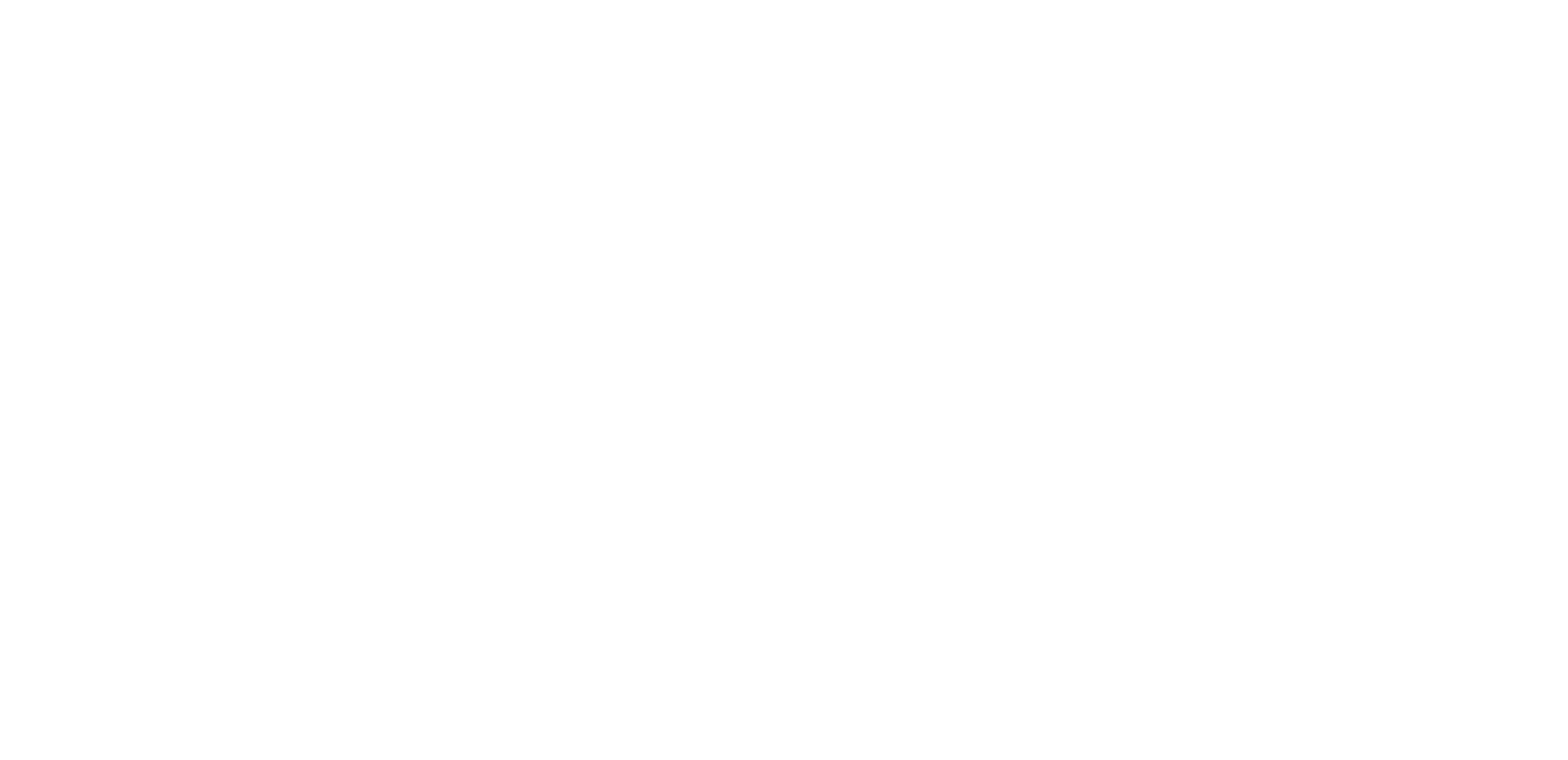 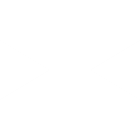 Pattern
@DrChris_Baker
@DrChris_Baker
@DrChris_Baker
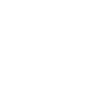 Your Turn
@DrChris_Baker
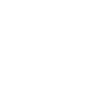 Your Turn
@DrChris_Baker